Revisions and Rebasing
ASSD 
2-4 November 2016
Tunis, Tunisia
Samson NOUGBODOHOUE
Statistician
Statistics Division
African Union Commission
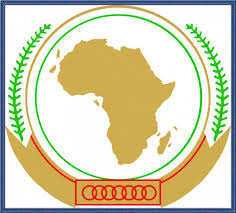 Revisions/Rebasing of NA
Reasons for revisions / rebasings

What distinguishes „revision“ from „rebasing“?

What is the sense of having a „base year“?

Recommendations for choosing the base year

Recommendations for planning and performing the revision

Recommendations for involving the users

Relevant changes in the SNA 2008

Volume chain indices

The „milestones“ for implementing SNA 2008
2
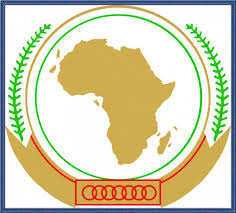 Main reasons for revisions
Conceptual revisions 
Revisions of SNA
Other revisions

Revision of methods
Improvements
Correction of faulty ones

Implementation of new or updated classifications

Implementation of new data
Additional sources, updated sources (e.g. censuses)
Correction of faulty ones
3
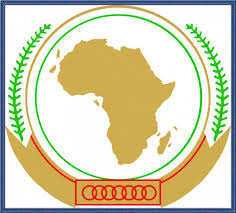 „Revision“ or „rebasing“?
A revision usually includes the change of the base year.

A rebasing is not necessarily linked with revisions of concepts, methods and classifications, albeit in most cases it is.

There are two reasons that among the statistical offices the term „rebasing“ is more popular than „revision“:
„revision“ in the sense of rebasing („big revision“) may be confused with the annual revisions during the regular compilation cycle.
„rebasing“ sounds more technical and can – in contrast to „revision“ - not be misunderstood as a  process of cleaning faulty figures the statisticians have to be blamed for.

The SNA does not use the term „rebasing“.
4
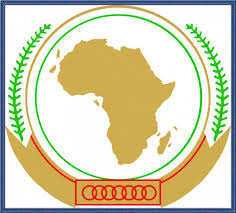 The sense of having a base year (1)
The base year is the starting point for the compilation according to concepts, classifications and methods which remain unchanged from that year onward.

The base year is also the base year for the volume indicators (figures at „constant prices“).

If chain-linking is applied (as recommendd in SNA 2008) the base year is called the „reference year“ for the „chain volume series“ or „chain volume index“.
5
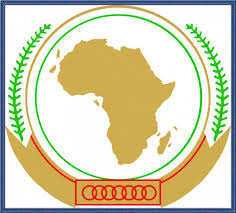 The sense of having a base year (2)
The base year is not necessarily the start year of long time-series. Statistical offices often also provide time-series prior to the base year by using bridge tables between subsequent releases of classifications. In case of changes of concepts definitions or methods often global coefficients or retropolations are used for the backcasting to satisfy the users‘ needs for long time-series.
6
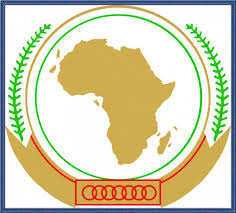 Recommendations for choosing the base year
Choose a base year which in ideal case fulfills several criteria:

It should be a „normal one“: no extraordinary developments in the business cycle, no catastrophies, no droughts, no wars etc.

It should be the reference year for an economic census.

It should be close to censuses of agriculture, housing and population.

It should be close to the base year for price statistics (CPI, PPI). If „constant prices“ are applied it would be easier to explain and to publish if both base years match. But technically it is not necessary.
7
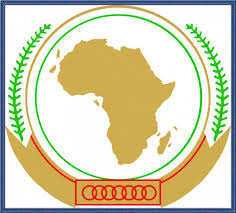 Planning and performing a revision
The figures of the new time-series should be compiled in different steps according to the causes of revision. This will provide the impact of the different causes on the level of GDP and ist aggregates. The users will ask for it.

For the revision of methods and for choosing best practices test calculations would be useful.

There should be a strict documentation of the changes made, including the cleaning of faulty figures.

The release of the revised figures should go hand in hand with a detailed publication of the causes of the revision and their impact on the figures.

Special attention should be given to the base year as it is often start year for extrapolation or for the usage of coefficients.
8
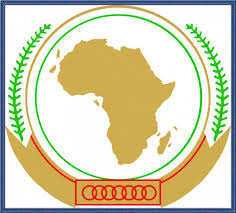 Involving the users
Expected major revisions should as early as possible be explained to the users.

The revised results should be presented to the users in appropriate formats (seminar with journalists, press conference, press release, website announcements etc).

It would be useful to hint at international practice to have revisions of National Accounts every five to ten years.
9
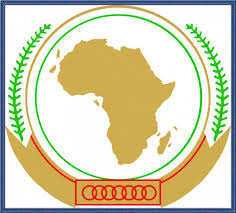 Relevant changes SNA 2008 / 1993 (1)
Branch of a non-resident unit is an institutional unit

Head office to be allocated to the institutional sector of the majority of its subsidiaries

Method for calculating FISIM refined: 
allocated between users (lenders & borrowers) treating it either as intermediate consumption, final consumption or exports
output of FISIM on loans and deposits only

Output of central bank clarified

Recording of the output of non-life insurance services improved
10
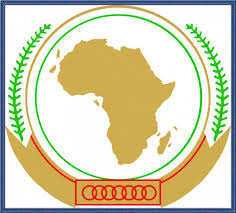 Relevant changes SNA 2008 / 1993 (2)
Revised classification of assets introduced

Asset boundary now includes research and development

Expenditure on weapons systems now gross capital formation. 

Single-use items, such as ammunition, missiles, rockets, bombs, etc. to be treated as military inventories.

“Computer software” now to include databases

Various refinement of the treatment and definition of financial instruments and assets

Harmonization between concepts and classifications of the SNA and BPM6
11
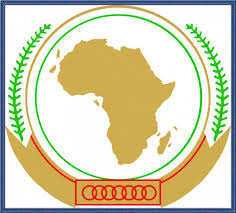 Volume chain indices (1)
Volume series at „constant prices“ can be misleading when the base year is very old. It should be changed after some years.

The SNA even recommends to change it every year and to apply „chaining“. Practically this is done in three steps:
Calculate the aggregate in previous year‘ prices.
Calculate the growth rate over the previous year.
Calculate a chain index for a reference year (=100) by multiplying this figure with the growth rate and do it for the subsequent years also.
12
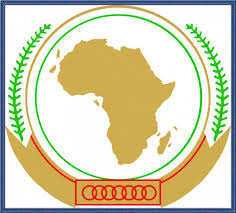 Volume chain indices (2)
The statistical offices following the advice of the SNA are usually publishing the index as such and not the absolute figures pertaining to these indices.The reason is that chain indices are lacking additivity  which means that the sum of the sub-totals (slightly) mismatches the totals.

Using chain indices presupposes a diversity of regular price information. Chaining will not bring any improvement when solely the CPI is used for each and every volume estimate.
13
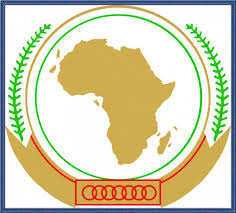 The „milestones“ for implementing SNA 2008
Pre-SNA phases
Basic indicators of GDP
final expenditures on GDP,  current and constant prices
GDP by industry at current and constant prices

Gross national income and other primary indicators 
for rest of the world
External account of primary incomes and current transfers
Capital and financial accounts
14
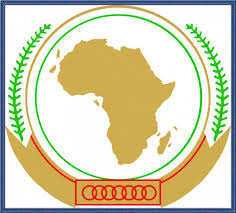 Source: ISWGNA Guidelines for monitoring the 2008 SNA implementation
The „milestones“ for implementing SNA 2008 (cont.)
Institutional sector accounts: first step:

for all institutional sectors: Production account
for general government
Generation of income,
Allocation of primary income,
Secondary distribution income,
Use of disposable income,
Capital and financial accounts
15
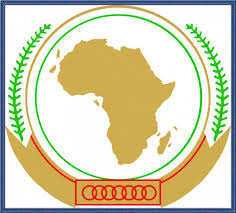 The „milestones“ for implementing SNA 2008 (cont.)
Institutional sector accounts: intermediate step 1:
for all institutional sectors
Generation of income
Allocation of primary income
Secondary distribution of income
Use of disposable income
Capital accounts

Institutional sector accounts: intermediate step 2:
for all institutional sectors
Financial account
16
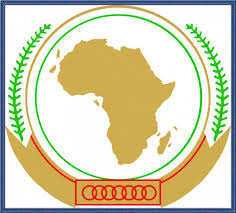 The „milestones“ for implementing SNA 2008 (cont.)
Institutional sector accounts: final step:
for all institutional sectors
Other changes in assets account
Balance sheet
17
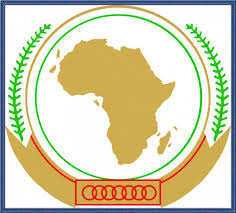 Thank you for your kind attention
http://www.au.int/en/ea
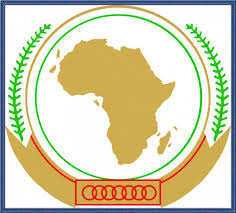